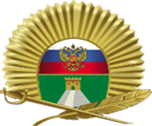 МИНИСТЕРСТВО ОБОРОНЫ РОССИЙСКОЙ ФЕДЕРАЦИИФГКОУ «Ставропольское президентское кадетское училище»
Духовенство  Северного Кавказа 
в годы Великой Отечественной войны
Автор: Джатдоев Егор 
Научный руководитель:
 Чаплыгина О. Н.
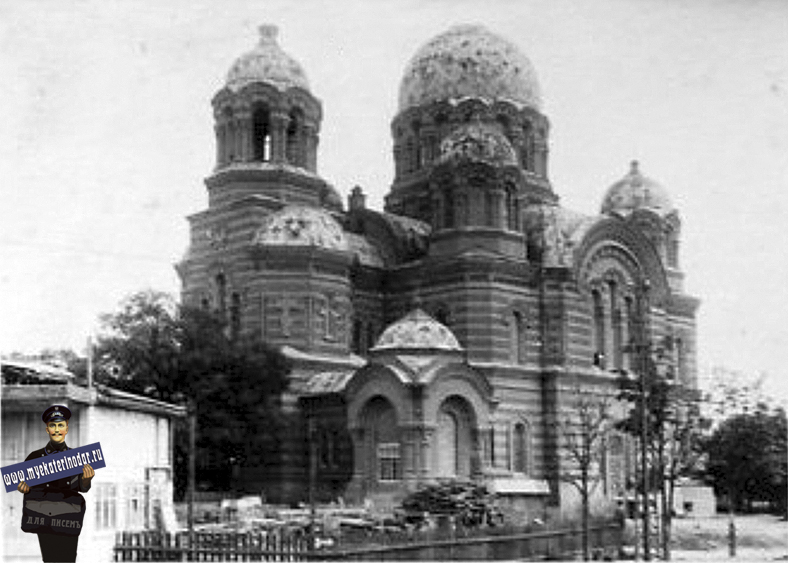 «Православие осуждает войну вообще. 
Но православие не только оправдывает,
но и благословляет освободительную борьбу за свою Родину»
Отец Иоанн (Боев), настоятель церкви Рождества Христова
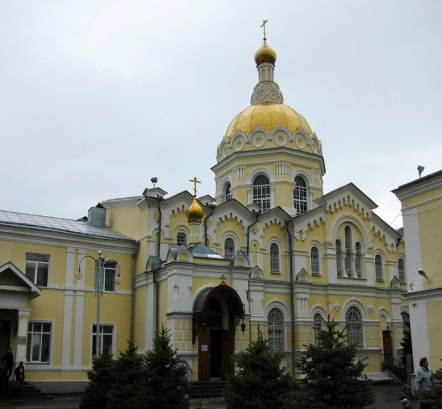 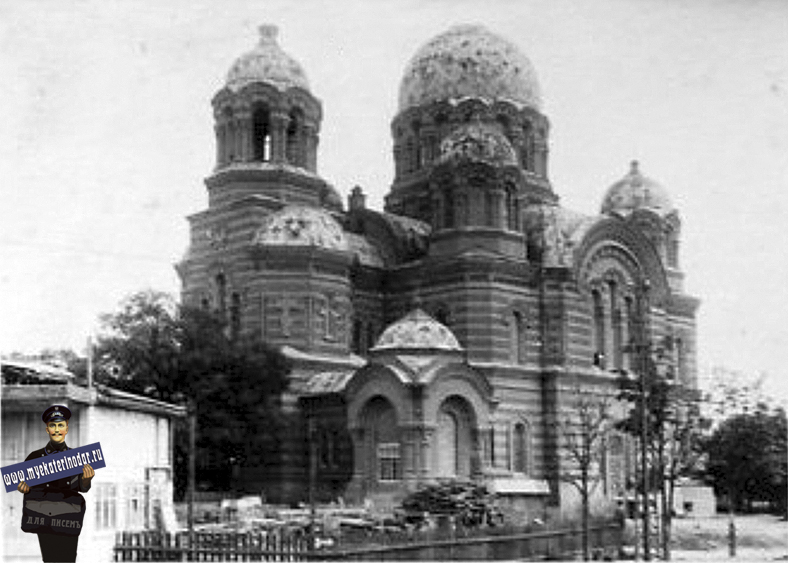 Актуальность темы  исследования обоснована повышением роли Православной Церкви в жизни   современного государства и общества, расширением участия в социальной, воспитательной сферах жизни государства. В настоящее время происходит процесс переосмысления роли Церкви в Великой Отечественной войне и развенчивается миф о том, что,  церковь занимала позицию оккупационных властей. 
Объект исследования – Русская  Православная  Церковь на Северном Кавказе в  40-е гг. ХХ века.
Предмет данного  исследования – патриотизм Русской Православной Церкви, которая, несмотря на репрессии советской власти, разрушение храмов, не перешла на сторону врага, а встала на  защиту своей страны.
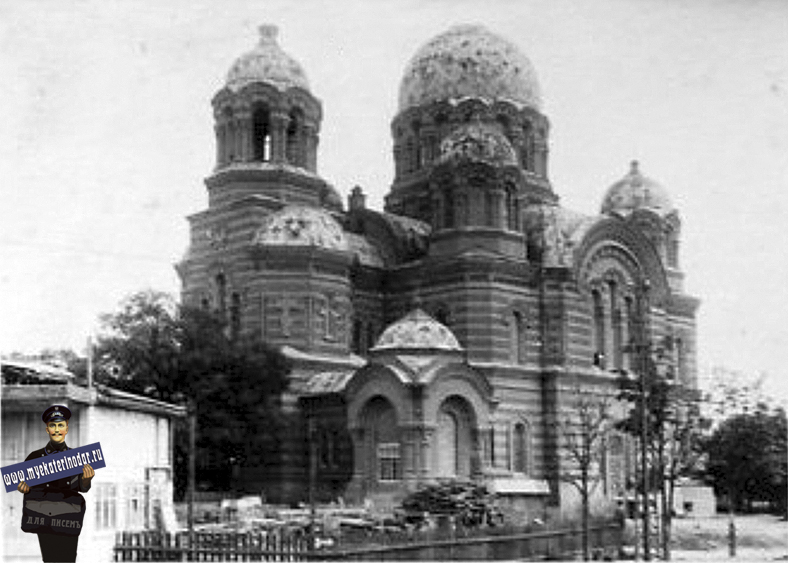 Цель работы: 
1) Обобщить и систематизировать имеющийся материал и показать реальную значимость Русской Православной Церкви в годы войны на территории Северного Кавказа.

 2) Отобразить патриотизм Русской Православной Церкви, которая, несмотря на репрессии, разрушение церквей, не перешла на сторону врага, а защищала свою страну.

Надеемся, что эта работа поможет осознать важность деятельности церкви на Северном Кавказе в годы Великой Отечественной войны.
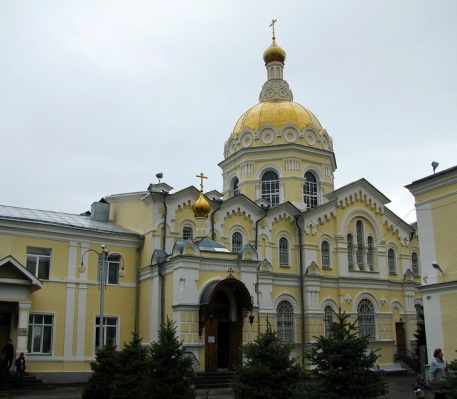 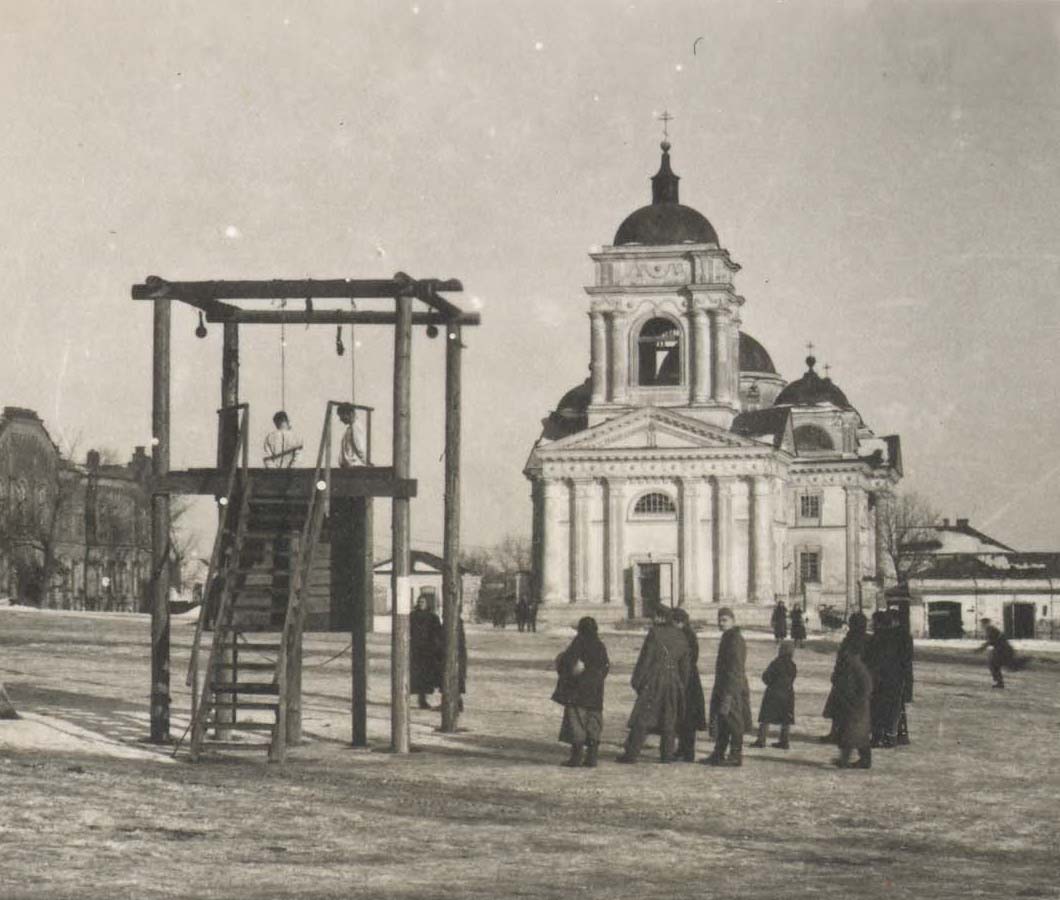 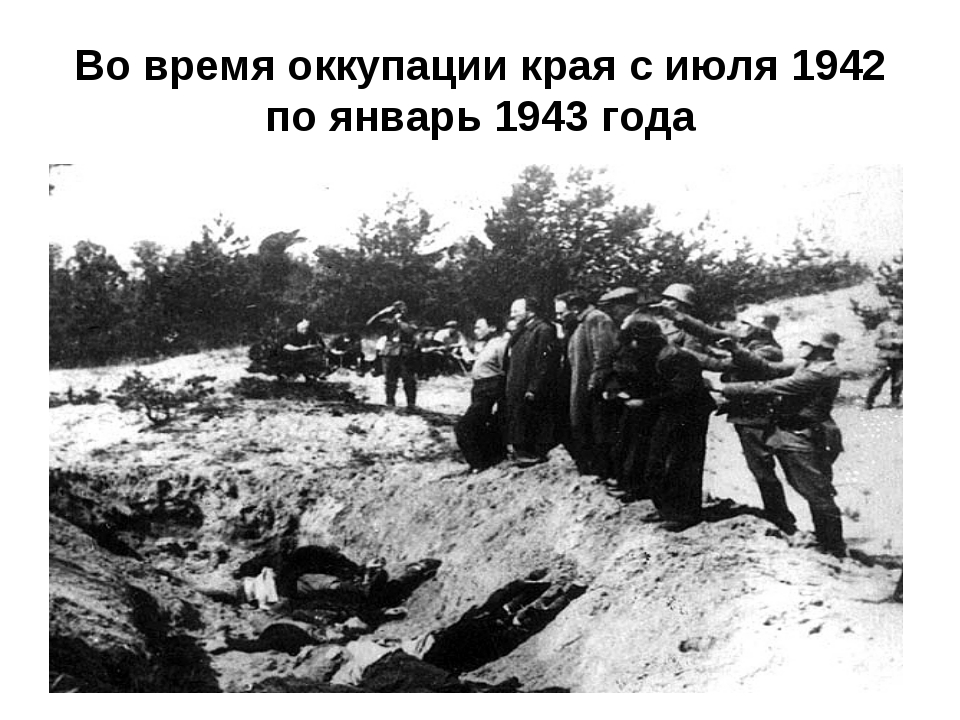 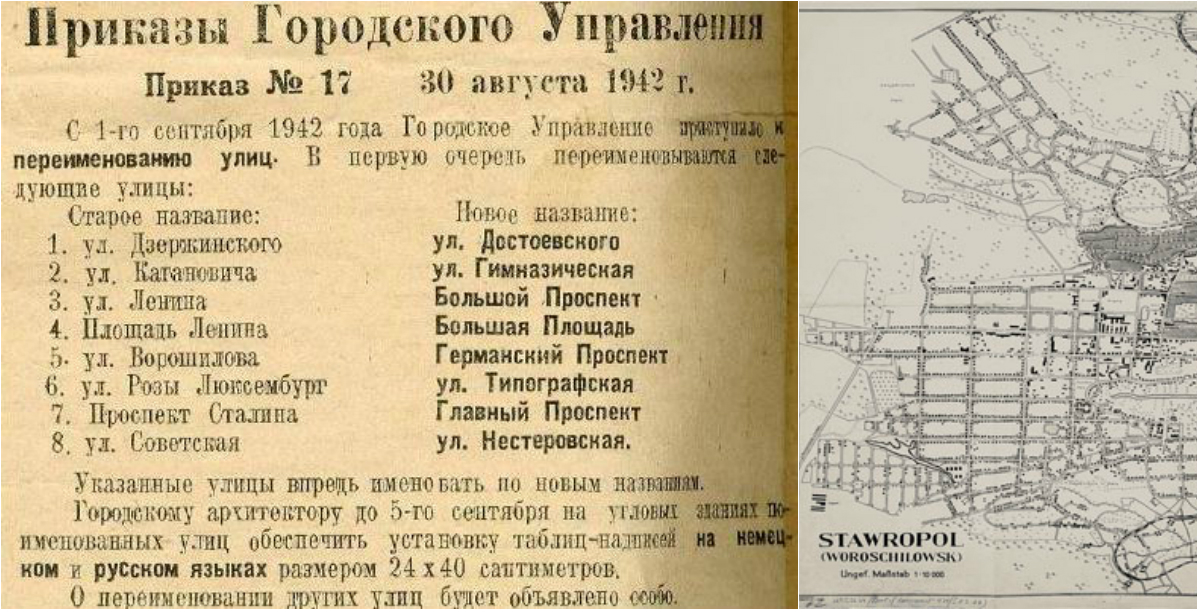 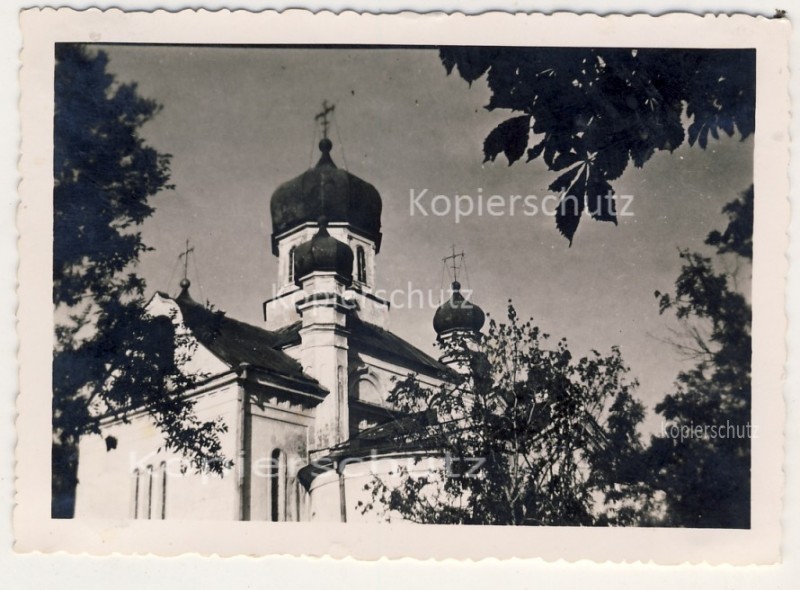 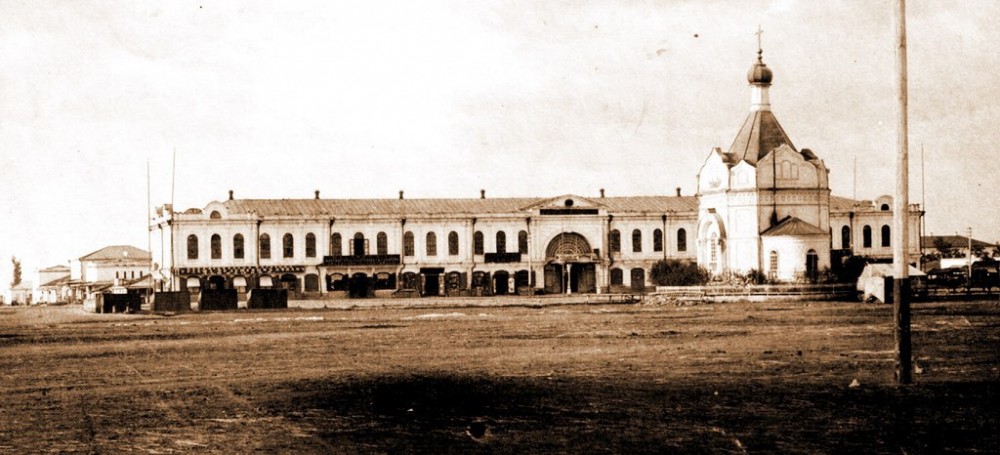 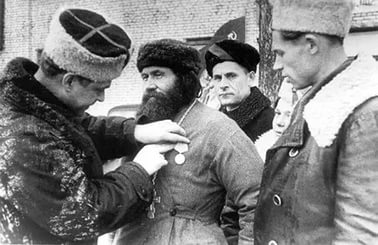 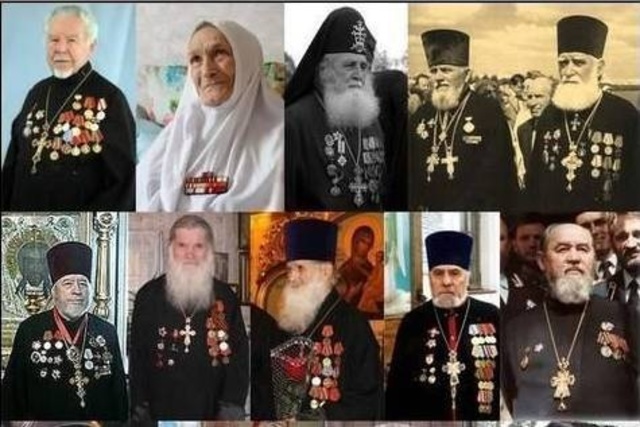 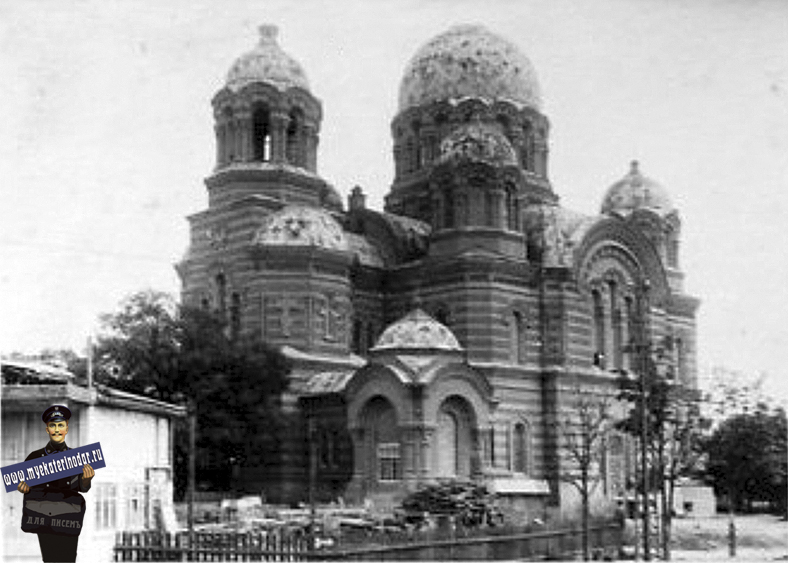 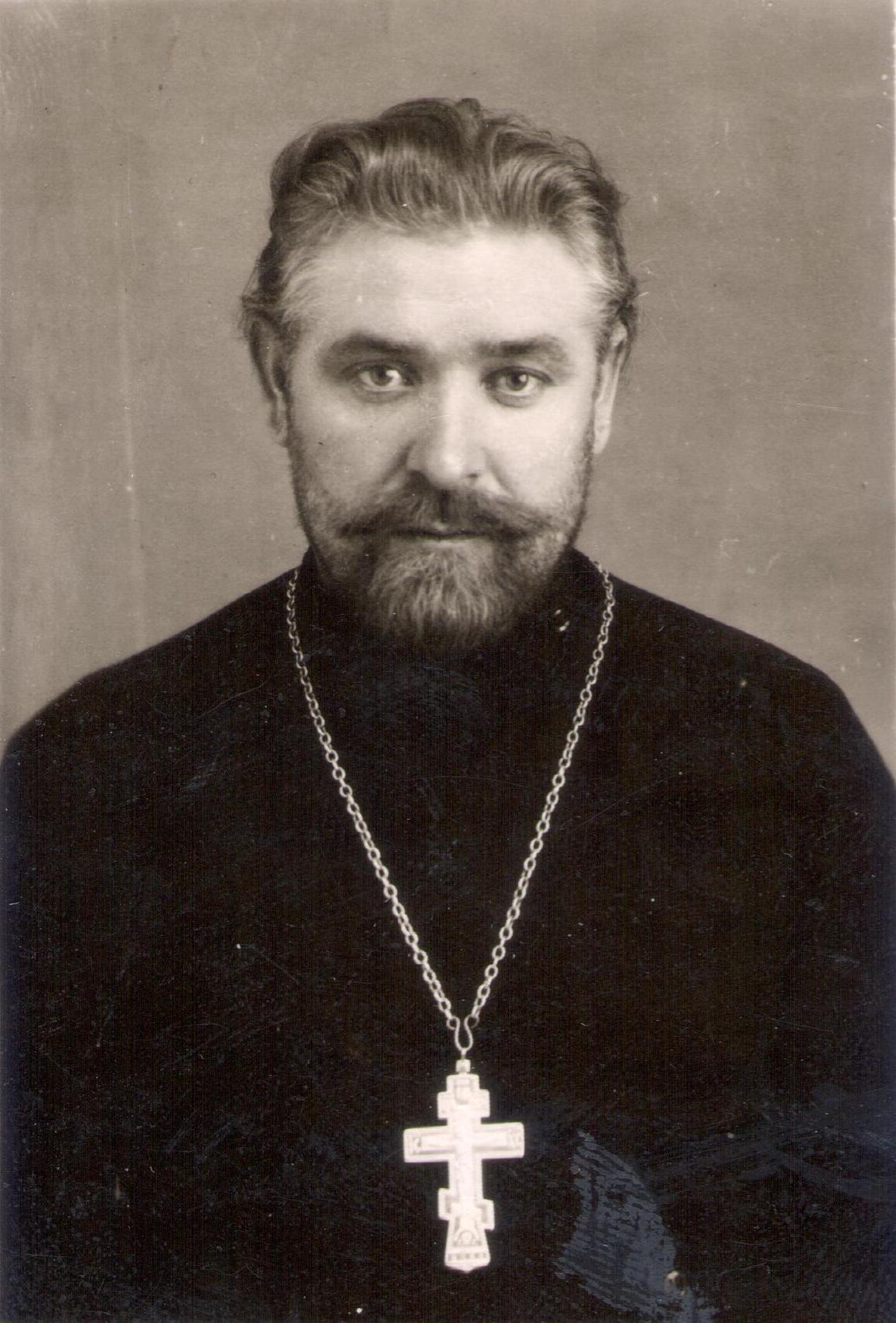 Василий Афонин
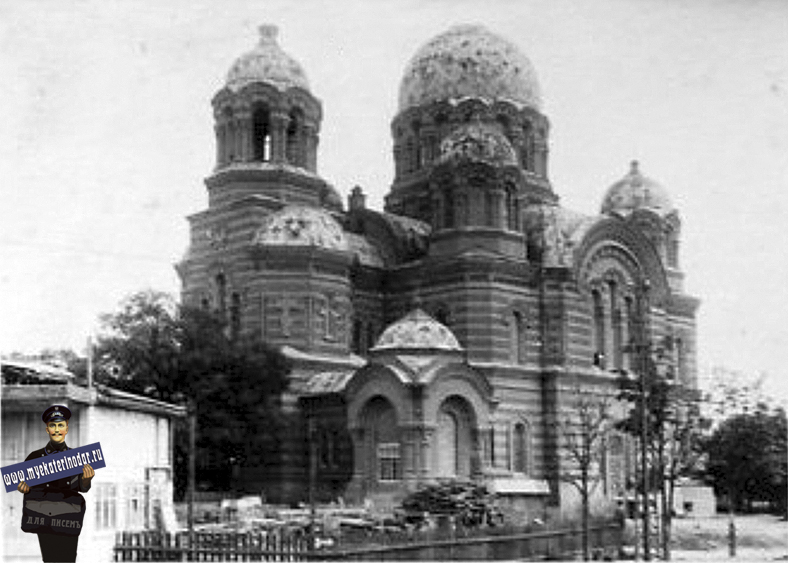 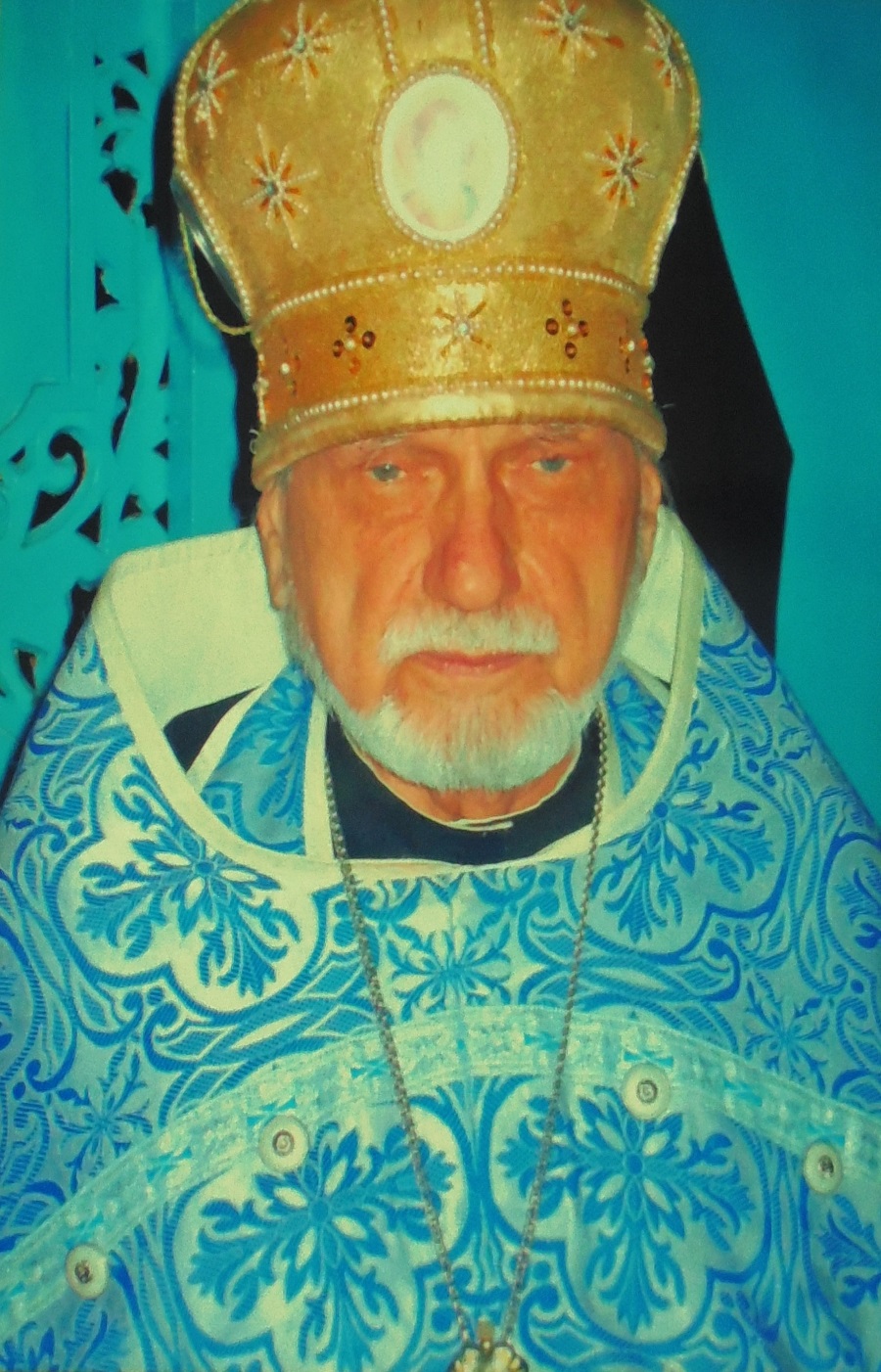 Геннадий Мальцев
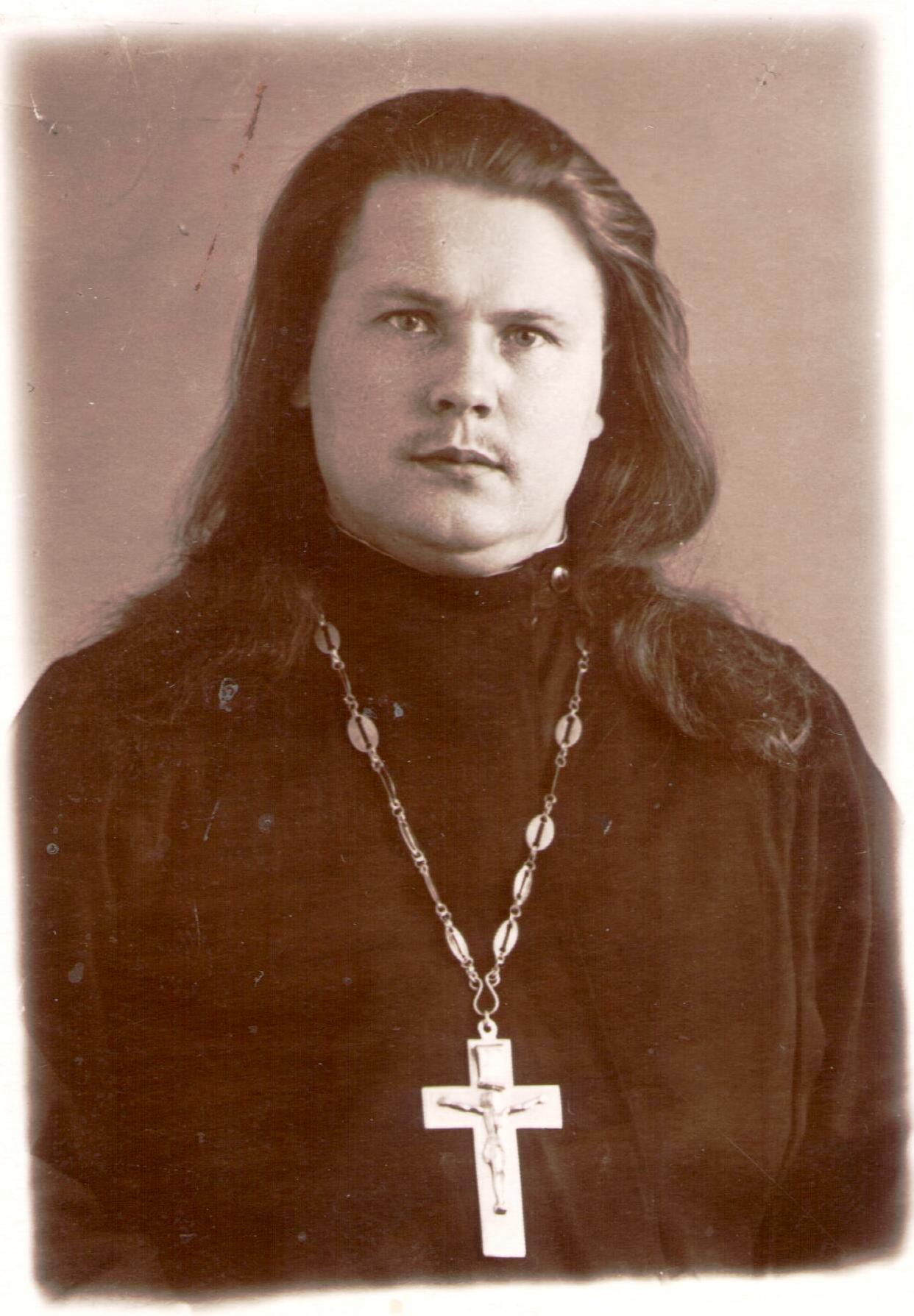 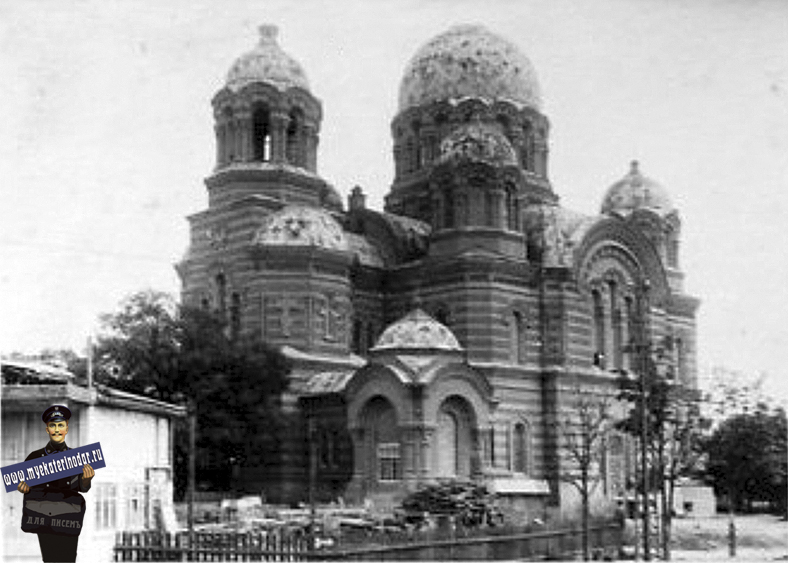 Илия Воронин
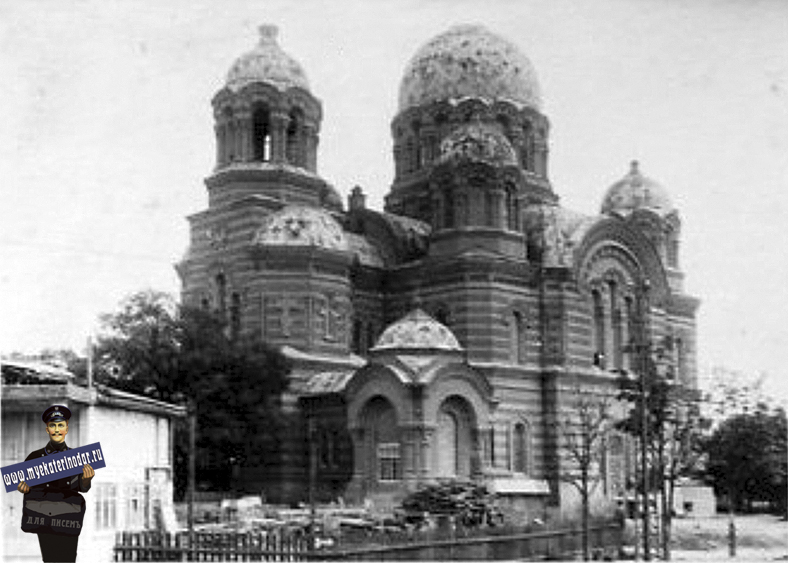 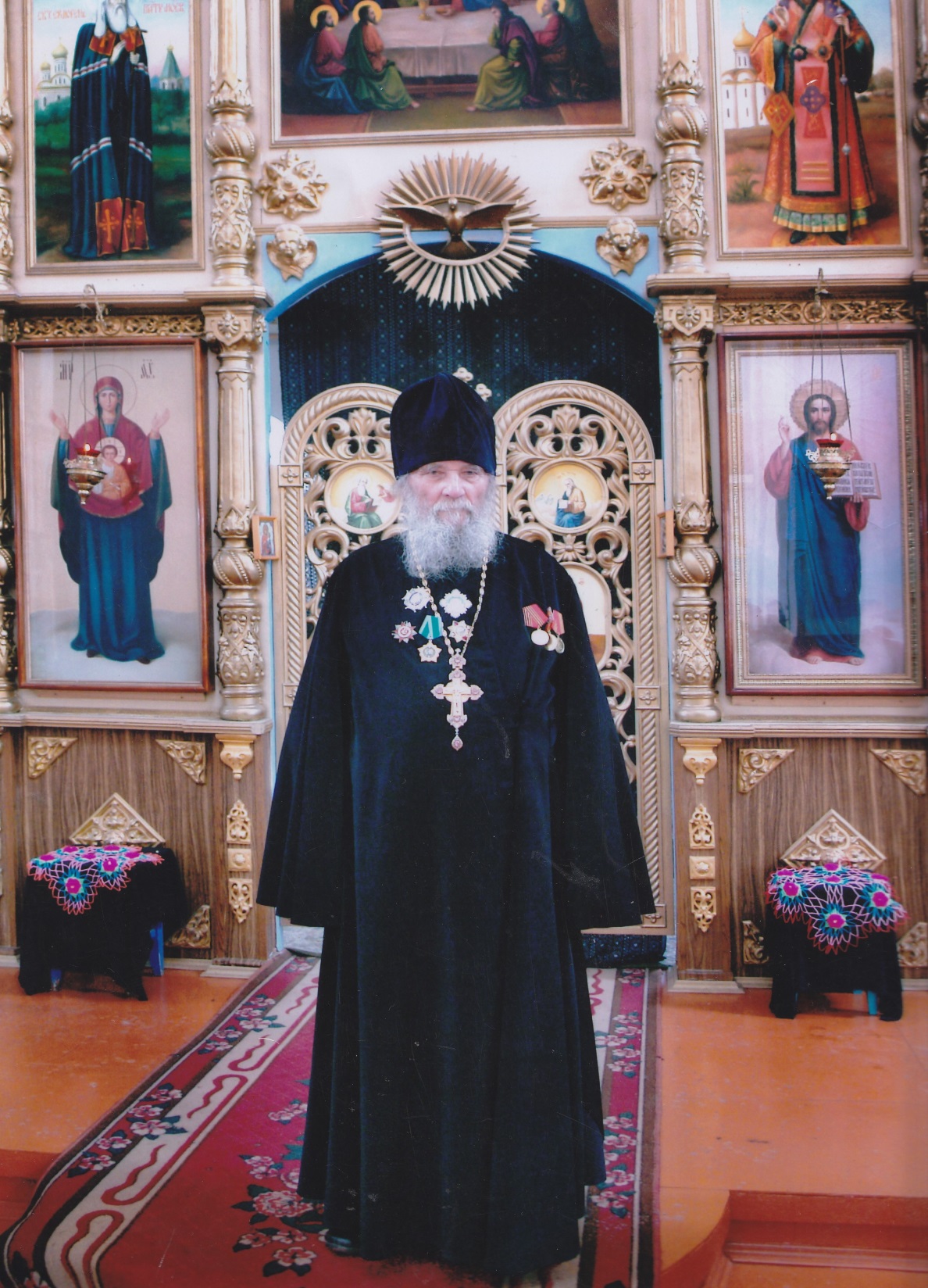 Пётр Козырь
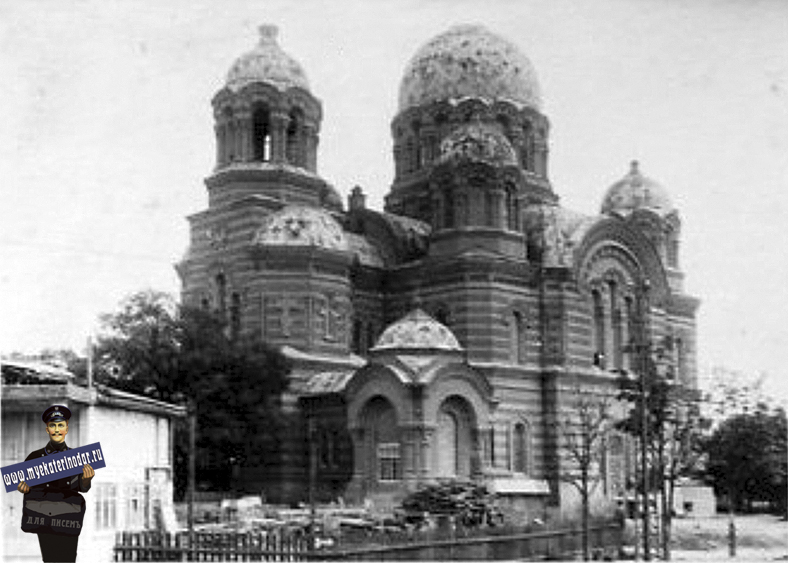 «Дай Бог, чтобы и на будущее время не оскудела ревность и щедрость русских православных верующих людей, и чтобы это посильное участие наше в деле стояния за Родину и борьбе за ее честь и свободу привнесли благословение Божие на великий подвиг»
Патриарх Московский и всея Руси Алексий.
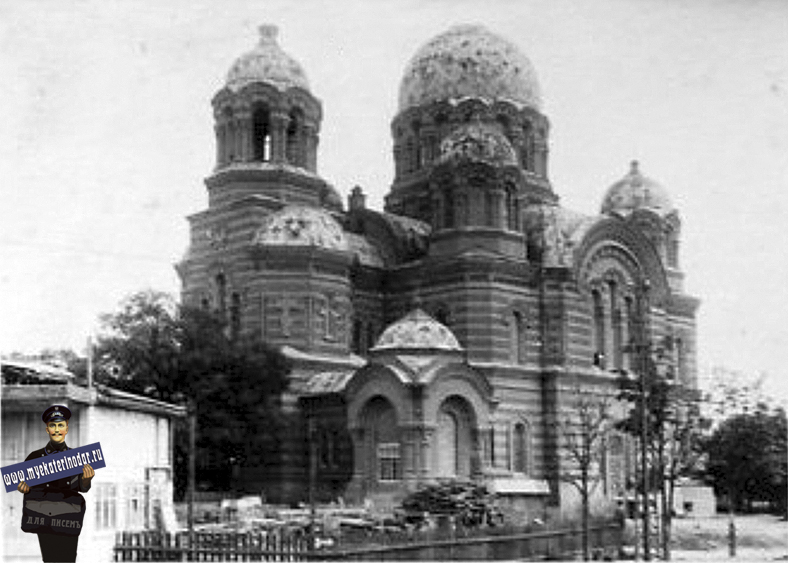 СПАСИБО ЗА ВНИМАНИЕ !!
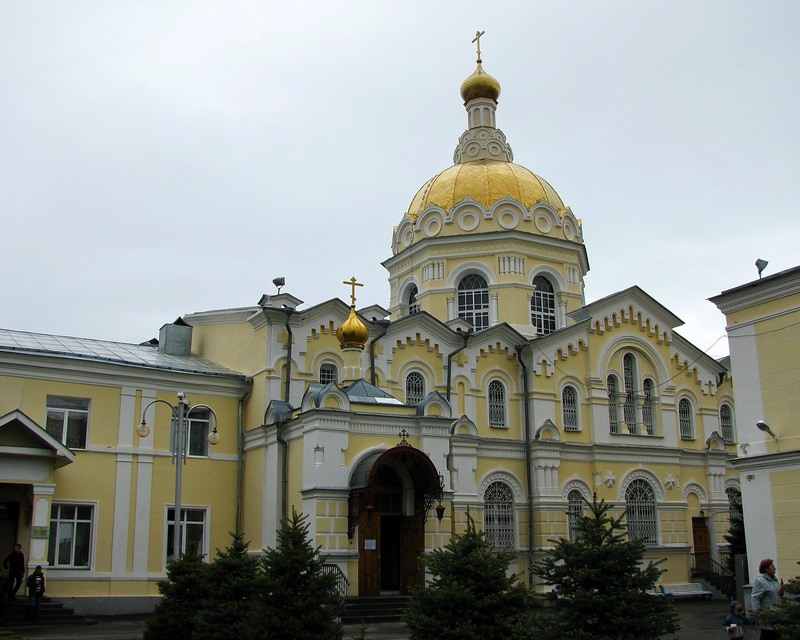